Život kolem nás
Projevy života
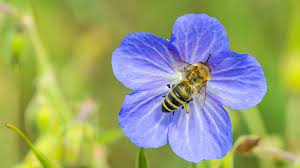 Organismus
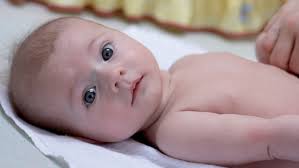 Jedinec, který se vyznačuje životními projevy
Žije ve vodě, ve vzduchu i na souši
Charles Robert Darwin
První vědec, který vyslovil teorii o vývoji organismu
Projevy života
Příjem potravy
Dýchání
příjem kyslíku a výdej oxidu uhličitého
příjem anorganických a organických látek (zdroj energie)
Projevy života
Vylučování
Pohyb
u rostlin (za světlem), živočichové – z místa na místo
Projevy života
Rozmnožování
růst
každý jedinec se snaží o zachování svého rodu
Projevy života
Dráždivost
Schopnost živých organismů reagovat na nějaký podnět (světlo, zvuk, dotek)